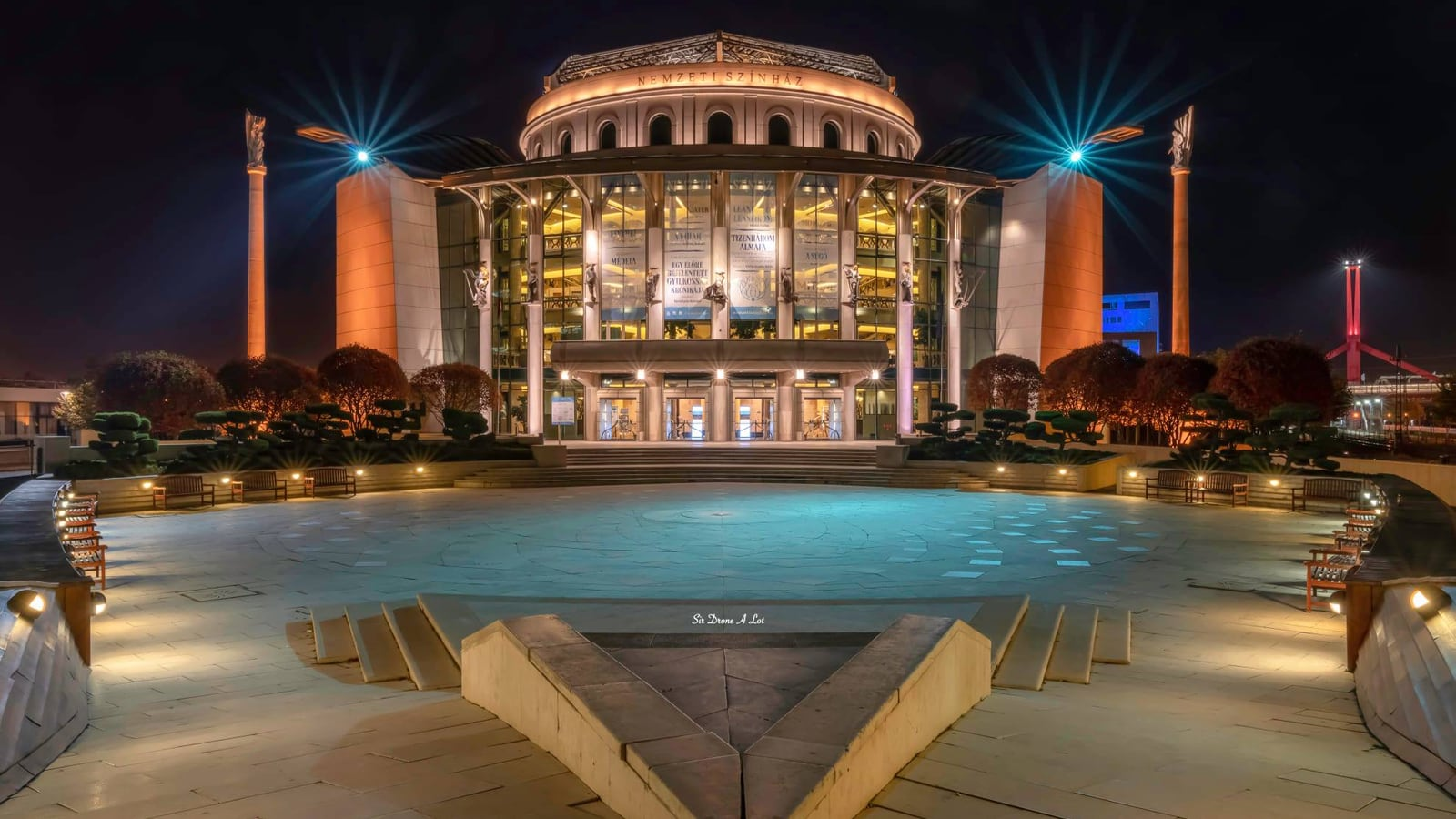 Nemzeti Színház
Bánk bán
Kezdetektől napjainkig
Történelmi Bevezető
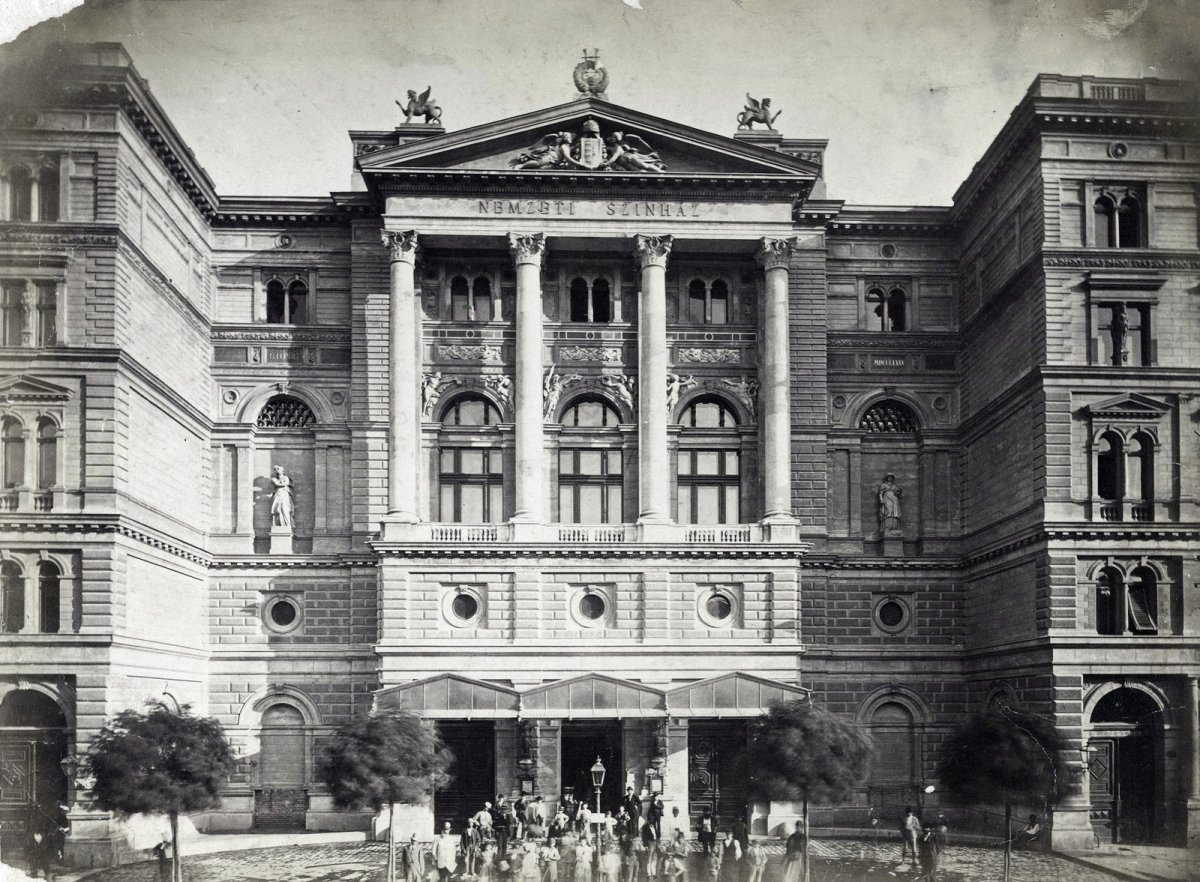 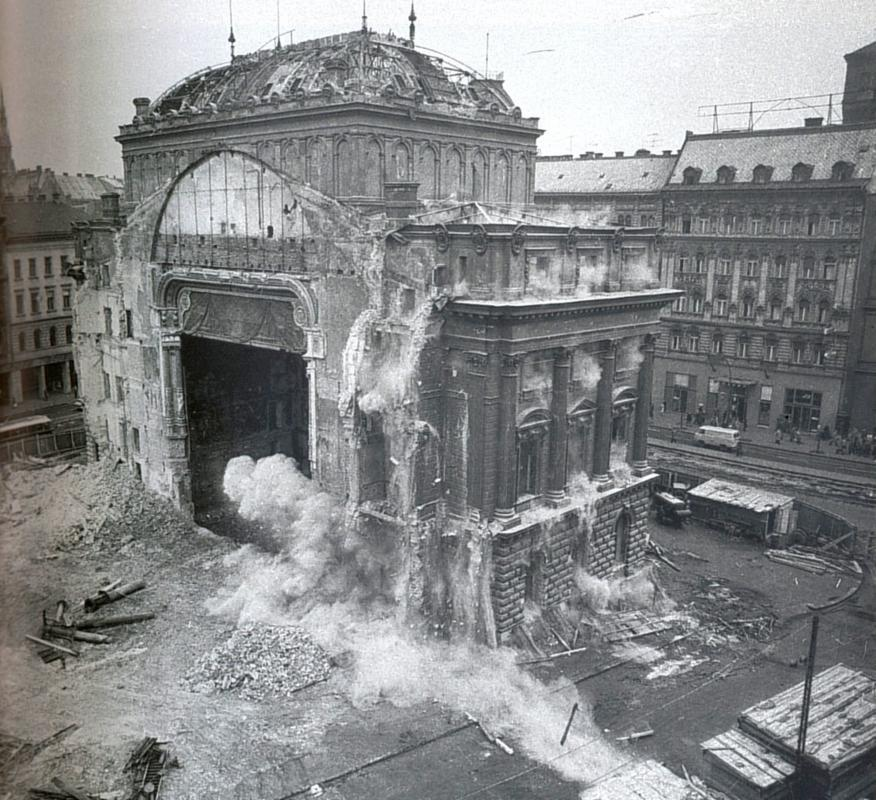 19. század
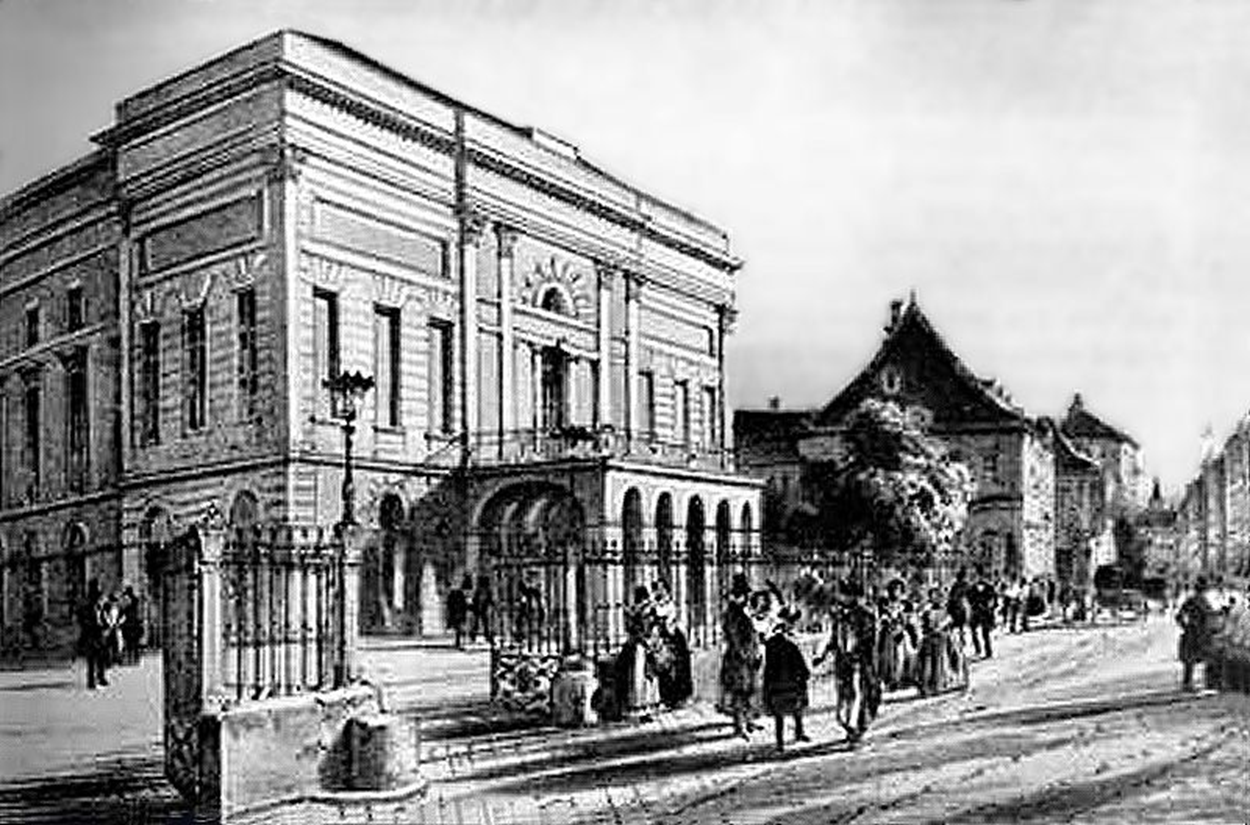 20. század
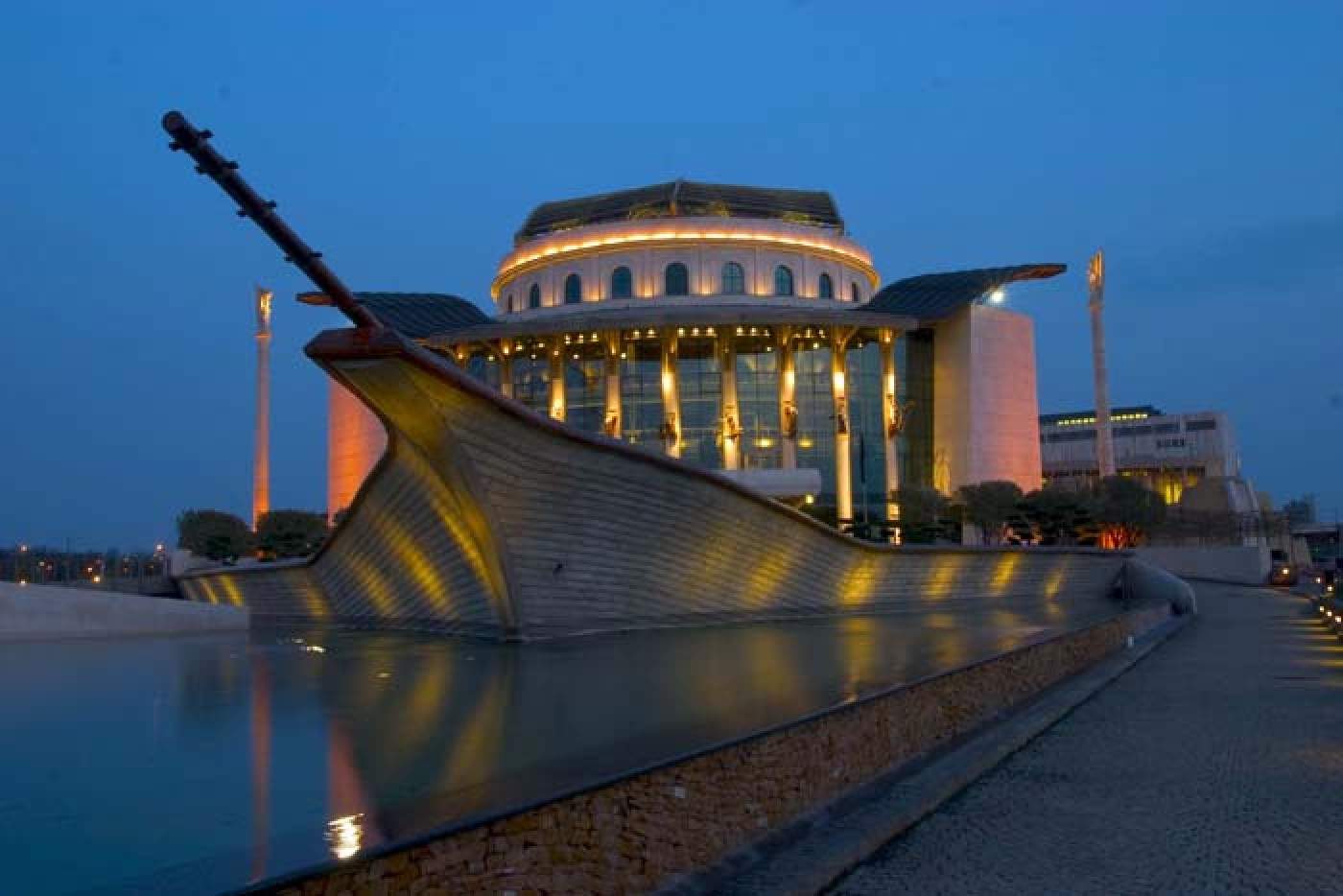 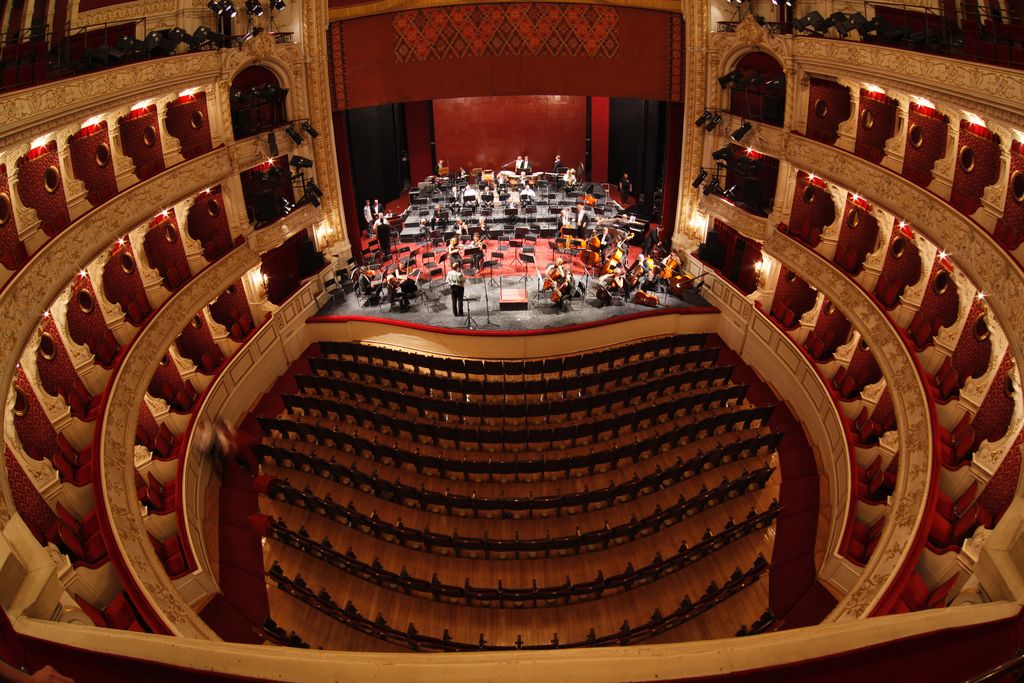 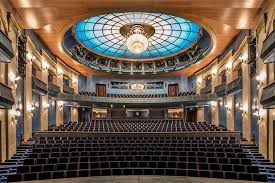 Mikor ki játszotta Bánk bán szerepét?
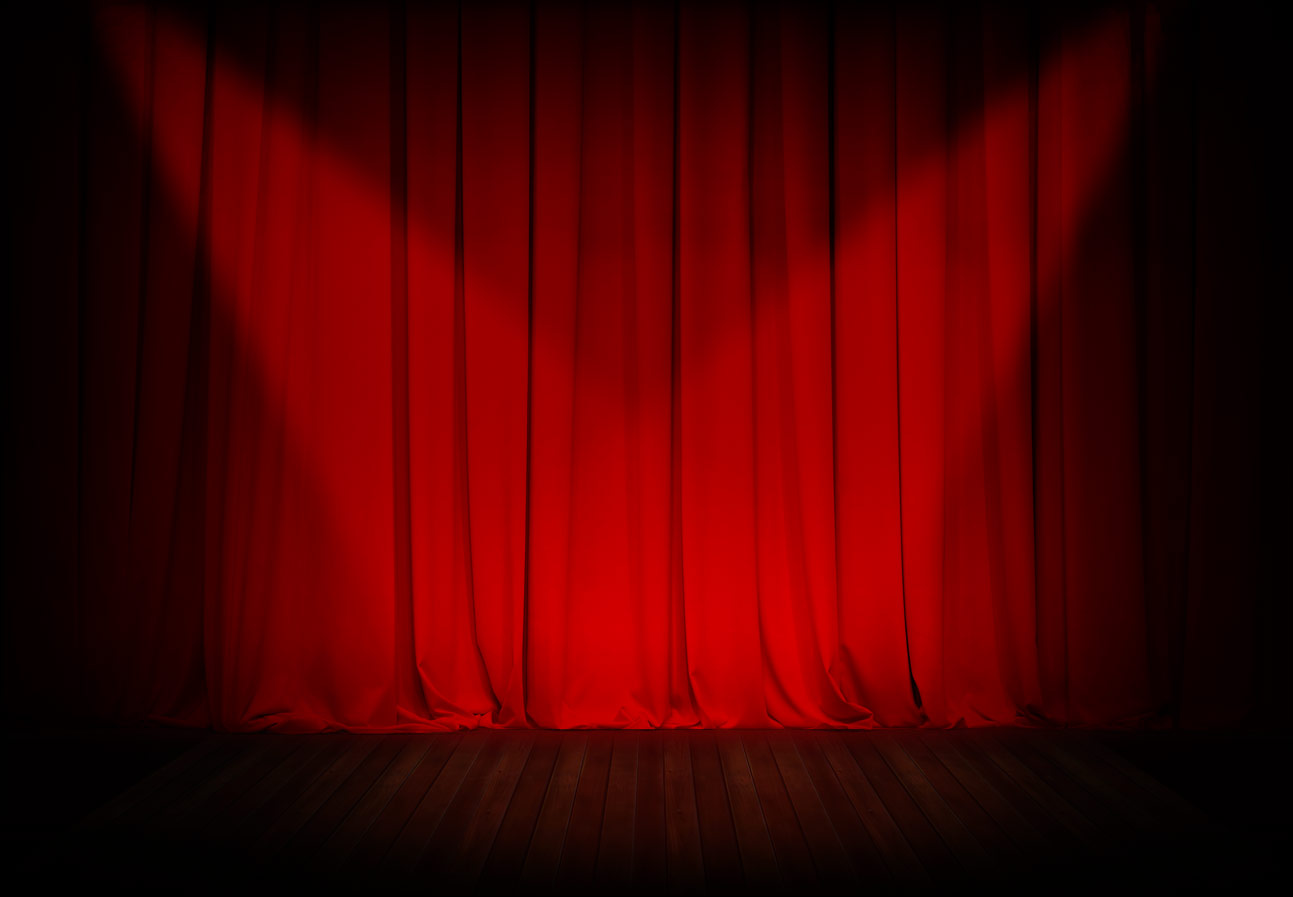 Alföldi Róbert
1967-ben született Kalocsán
Jászai Mari-díjas színész
X-faktor zsűritag
A Nemzeti-Színház igazgatója 2008 és 2013 között
2009-ben rendezte meg a Bánk bán junior darabot
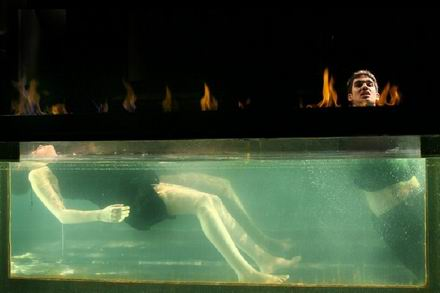 Alföldi Róbert: Bánk bán-JuniorKoncepció
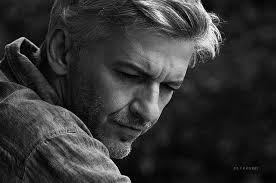 Elképzelés: 
modern Bánk bán
fiatal társaság megközelítése
medence
modern zene
,,Általában elég unalmas élményeink vannak a vele kapcsolatban. Nem színdarabként szokták kezelni pedig ha így tesszük kiderül, hogy a Bánk bán igen fontos része a magyar irodalomtörténetnek, egy nagyon jó darab”
			Alföldi Róbert
Színészek
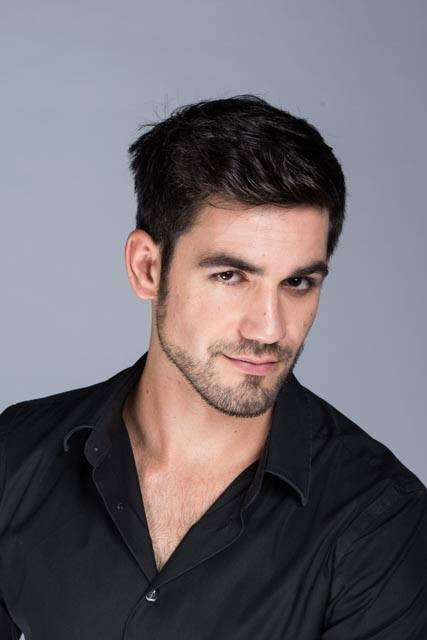 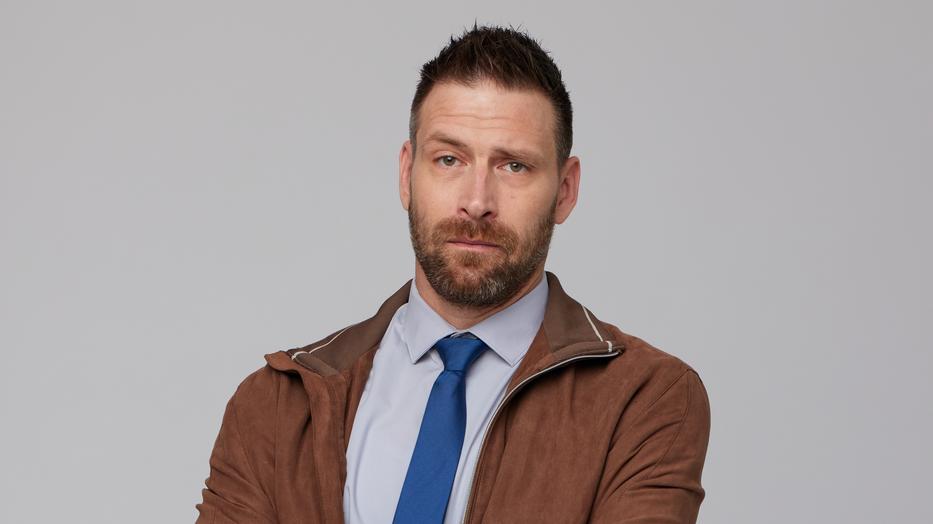 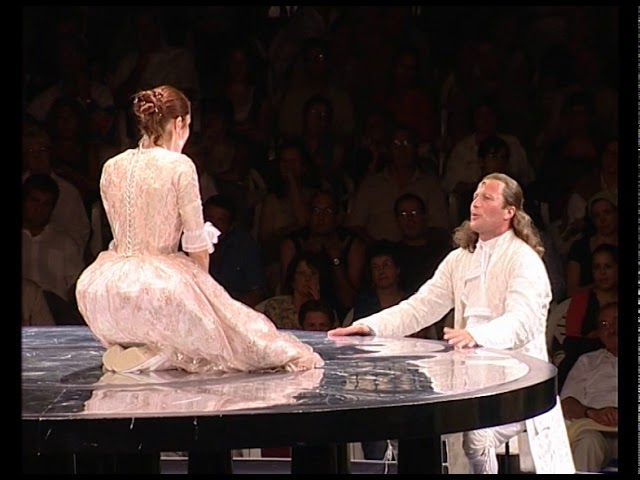 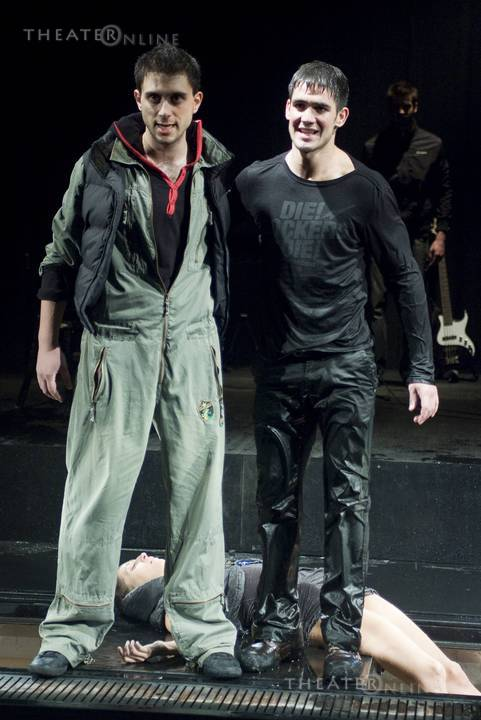 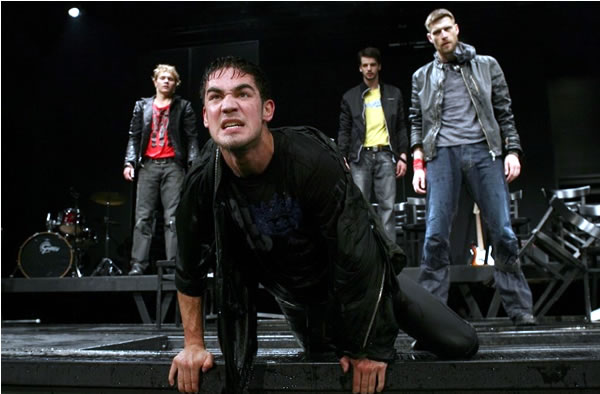 Kritika